Муниципальное автономное дошкольное образовательное учреждение «Октябрьский детский сад «Сказка»
Из опыта работы 
воспитателя первой квалификационной категории 
Ючковой Юлии Александровны

Тема: «Проектно - исследовательская деятельность в ДОУ»











с. Октябрьское
2016г.
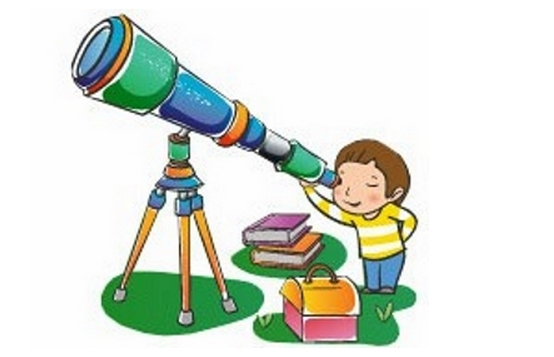 Цель дошкольного образования –овладения разнообразными формами жизнедеятельности в быстро изменяющемся мире через развитие различных форм активности ребёнка, творческого потенциала, самостоятельности, передачи общественных норм и ценностей, способствующих позитивной социализации в обществе.
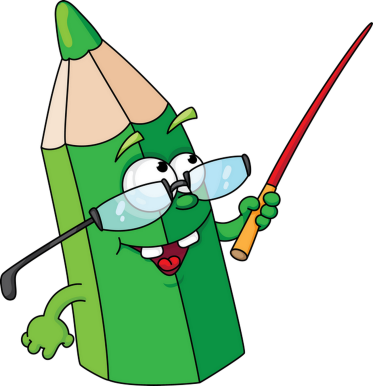 Нормативные документы
- Общеобразовательная программа МАДОУ «Октябрьский детский сад «Сказка», разработанной педагогическим коллективом на основе примерной общеобразовательной программы «От рождения до школы» под редакцией Н. Е. Вераксы, Т. С. Комаровой, М. А. Васильевой, ред. 2014 года (ФГОС);

- Федеральный закон «Об образовании в Российской Федерации» №273-ФЗ от 29.12.2012г.;
 
- Приказ Минобрнауки России от 17.10.2013 N 1155"Об утверждении федерального государственного образовательного стандарта дошкольного образования» ;
 
- Конвенция о правах ребёнка;

 - СанПиН 2.4.1.3049-13 "Санитарно эпидемиологические требования к устройству, содержанию и организации режима работы дошкольных образовательных организаций» .
Скажи мне – и я забуду, покажи мне - и я запомню, дай попробовать – и я пойму.						          					Конфуций
Вся моя педагогическая деятельность направлена на разностороннее развитие детей, способной к творческой деятельности, самостоятельному выбору, на обогащение развивающей среды группы, сотрудничество с родителями дошкольников с целью комплексного развития ребёнка. В своей работе применяю индивидуальный подход к детям, учитывая их физические, психические, возрастные особенности. 
Моя педагогическая деятельность включает в себя много различных современных технологий, но приоритетным, при развитии познавательной и творческой активности, считаю проектно – исследовательскую деятельность.
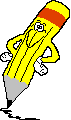 Актуальность
Исследовательский навык, приобретённый в ДОУ, поможет его выпускнику быть успешным в школе  в любых ситуациях, вырасти конкурентоспособным и не потеряться в жизни.
Исследовательская деятельность в ДОУ развивает творческие способности детей, познавательную активность и повышает мотивациюк образовательной деятельности.
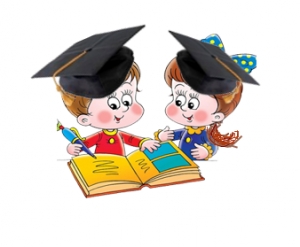 Практическая значимость. Организация исследовательской деятельности дошкольников,  объектами которой  является природа, сформирует эмоционально-ценностные отношения к окружающей среде, необходимости её сохранения и рационального использования, патриотизм, любовь к своей местности, своему региону,  своей стране.

Ведущая педагогическая идея - повысить значимость исследовательской деятельности в развитии познавательной активности детей.
Сущность опыта
Дошкольный возраст – это нежный возраст, когда  формируется представление об окружающей действительности, накапливаются знания, но самые прочные знания – это те, которые они добыли сами в процессе наблюдения за окружающей действительностью.
Дети по природе своей исследователи. Исследовательская, поисковая активность – естественное состояние ребенка, он настроен на познание окружающего мира, он хочет его познавать: рвет бумагу и смотрит, что получится; наблюдает за рыбками в аквариуме, наблюдает за поведением птиц в  окно, проводит опыты с разными предметами, уже с 2-х лет разбирает игрушки, изучая их устройство. 
Все это – объекты исследования. Исследовательское поведение для дошкольника – главный источник получения представлений о мире.
 Исследовательская деятельность понимается, как специально организованная познавательная творческая деятельность воспитанников, в процессе которой ими осуществляется с различной степенью самостоятельности активный поиск и открытие знаний с использованием доступных методов исследования.
Технология опыта
Задачей воспитателя является не преподносить готовые знания детям, а организовать такую деятельность с воспитанниками, которая помогла бы добыть эти знания. 
Проводя свои занятия в детском саду, мы с детьми  формулируем тему в виде проблемных вопросов, ответы на которые в ходе исследования, дети сами находят, помогая сказочным героям, посетившим наше занятие. И опять это плюс, так как проходит интеграция с художественно – эстетическим развитием. Успех выполнения таких задач формирует положительные эмоции. 
Для меня также важным является мнение детей по поводу выбора темы исследования. Ведь от этого зависит успех нашей совместной деятельности, это способствует эффективному формированию умений воспитанников осуществлять исследование, организовывать и планировать свою деятельность, представлять продукт своей деятельности.
Важным также считаю, чтобы дошкольник по окончанию исследования выработал собственное, личностное отношение  к продукту своей деятельности.
Методы и приёмы исследовательской деятельности
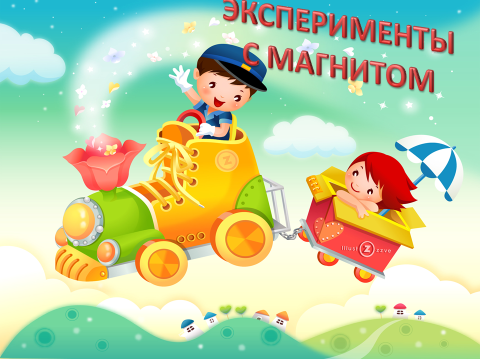 Опыты и эксперименты
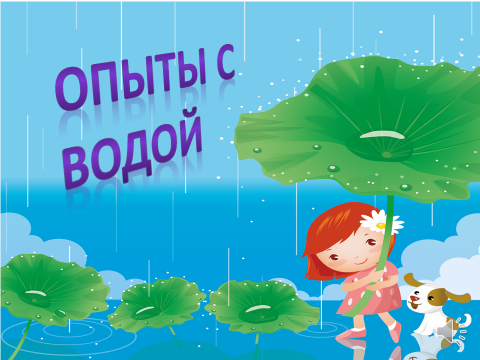 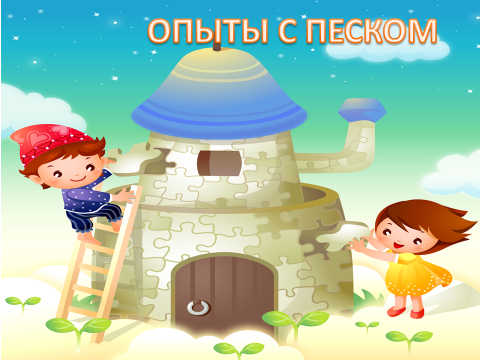 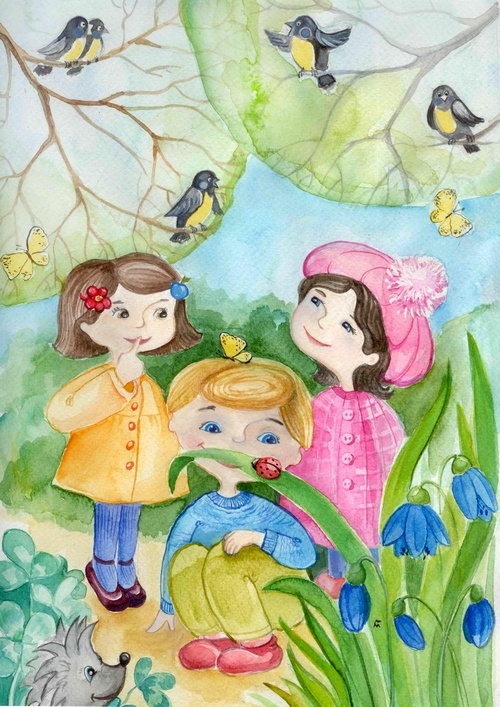 Наблюдение за природой
Исследовательская деятельность в образовательных областях
Уголок исследования в моей группе
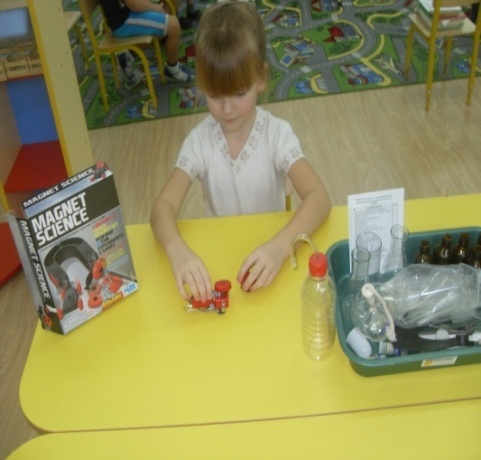 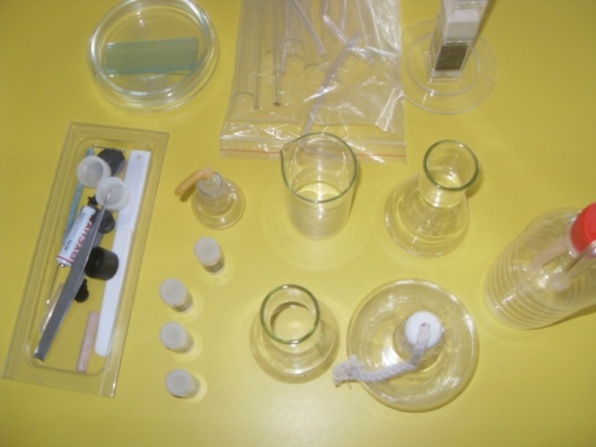 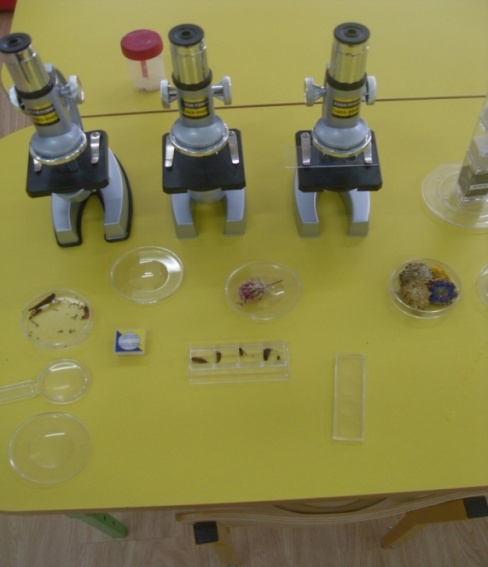 Достижение детейв исследовательской деятельности
Схема исследования
Этапы проектной деятельности
Видеопроект образовательной деятельности
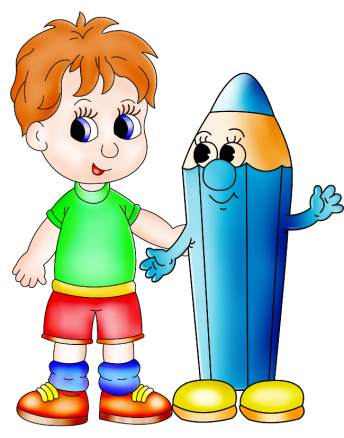 Методы театральной педагогики
Методы театральной педагогики
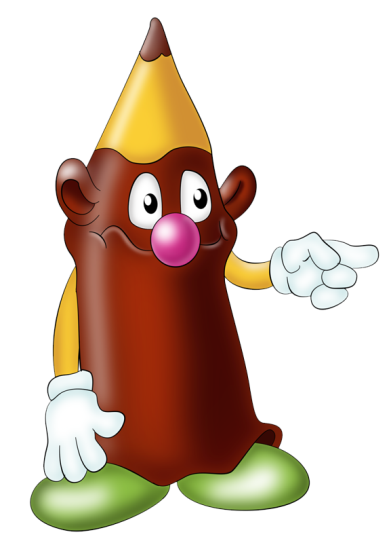 Результативность педагогического опыта
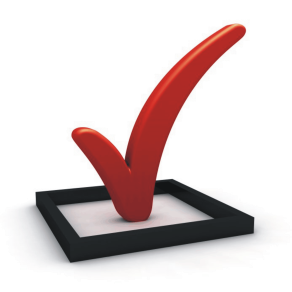 Критерии сформированности 
исследовательских умений

Практическая готовность дошкольника осуществлению исследовательской деятельности проявляется в том, что ребенок самостоятельно выбирает значимую для него тему исследования, намечает шаги работы;

Мотивированность исследовательской деятельности дошкольников рассматривается нами, как стремление ребенка узнавать новое, совершать определенные действия для поиска интересующих знаний, участвовать в у исследовании. Ребёнок проявляет познавательную активность в процессе решения проблемных ситуаций, интерес к новым темам и способам работы;

Проявление креативности в исследовательской деятельности детей учитывалось в подходах к выбору темы, определению задач исследования, в продуктивности при нахождении решений проблем; по оригинальности подходов к выбору путей исследования;

Степень проявления самостоятельности. Особенностью старшего дошкольного возраста является то, что в познавательной – исследовательской  деятельности руководящая роль принадлежит воспитателю или другим взрослым.
Оценка критериев
Результаты познавательной активности
Средняя группа
Конец года
Начало года
Старшая группа
Конец года
Начало года
Подготовительная группа

начало года
Конец года -     ?
Список используемой литературы
Бабина Н. В. 500 как и почему для детей. – М.: ТЦ Сфера, 2012. – 96 с.
Зебзеева В. А. Теория и методика экологического образования детей. Учебно-методическое пособие. – М.: ТЦ Сфера, 2009. – 288 с.
Иванова А. И. Живая экология. Программа экологического образования дошкольников. – М.: ТЦ Сфера, 2009. – 80 с.
http://festival.1september.ru/articles/596436/
Спасибо 
за 
внимание!
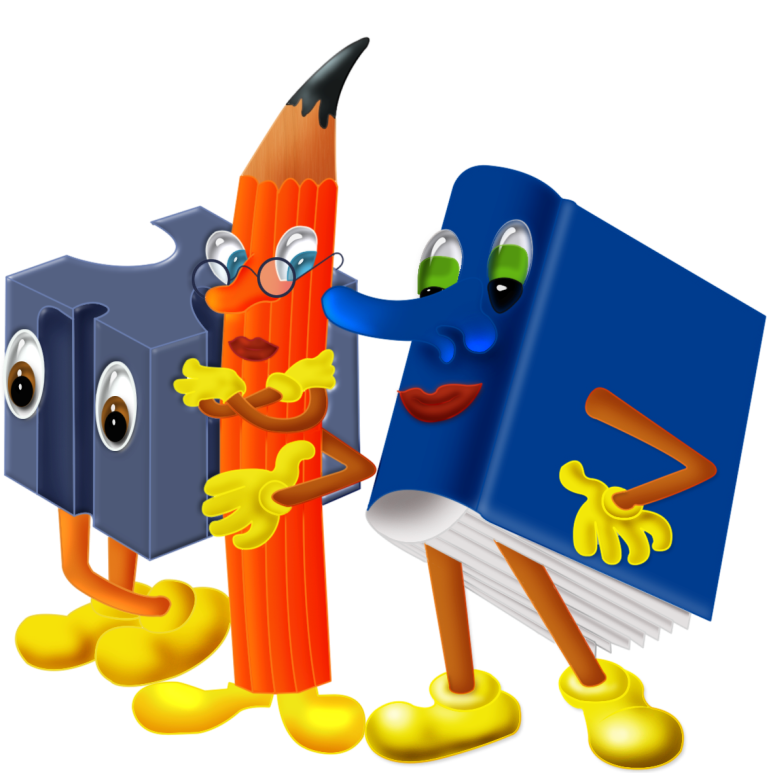